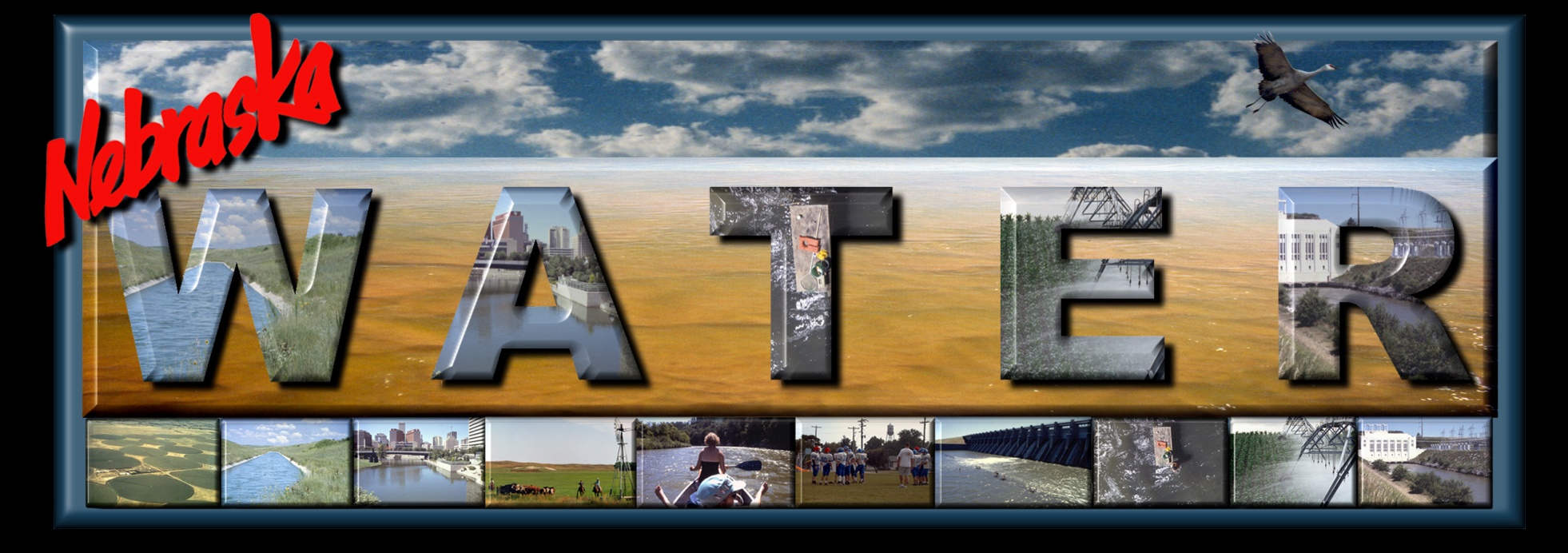 INSIGHT: A Web Based Tool for Quantification of Groundwater/Surface Water Interaction
June 9, 2015
Tim Freed, M.S.
Integrated Water Management Coordinator
Nebraska Department of Natural Resources
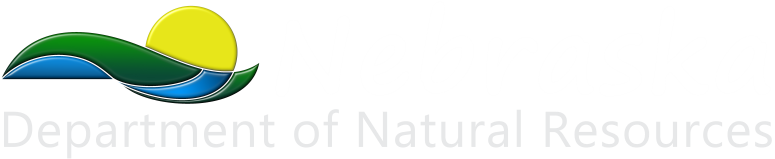 Overview
Water Management Needs
Data Inputs
Output Data
INSIGHT Web Tool
Water Management Needs
Easily accessible information
Uniform 
Planning 
IMPs
BWPs
Monitoring
Stream flows
Groundwater Levels
Storage/Water operations
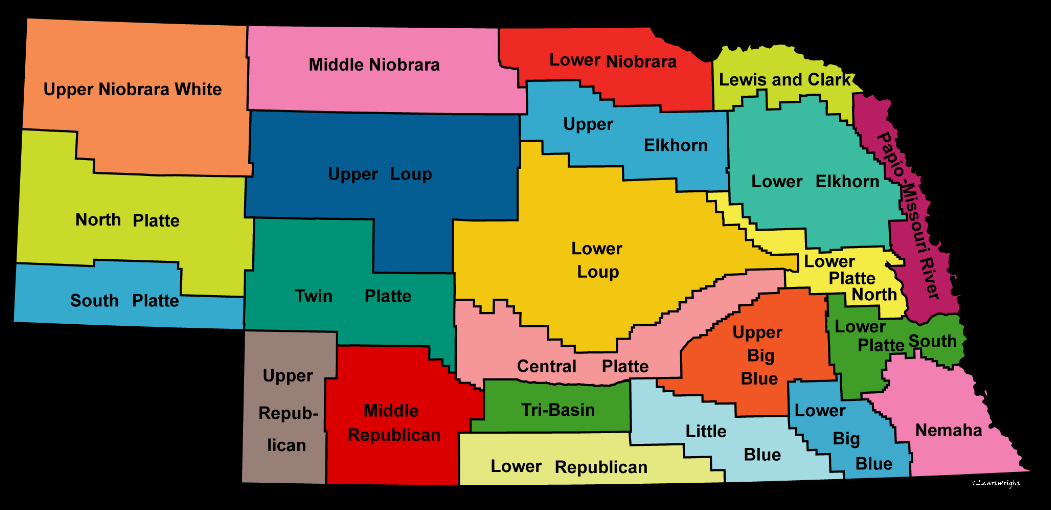 Crop data
Municipal and industrial water use
Surface water reservoir data
Groundwater depletions
Non-consumptive demands
Irrigation
Stream gages
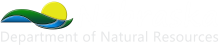 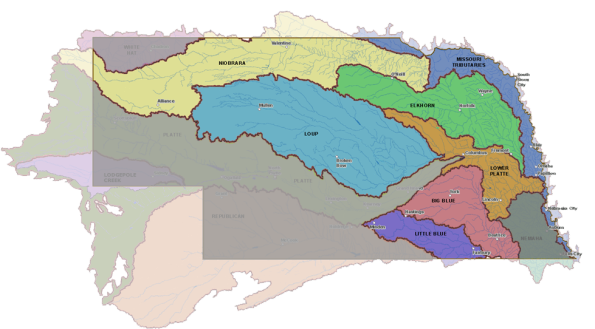 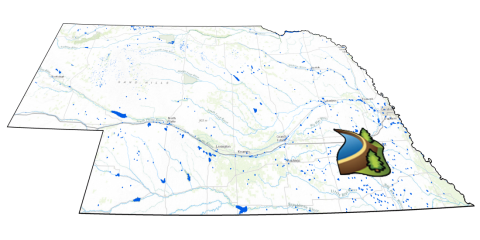 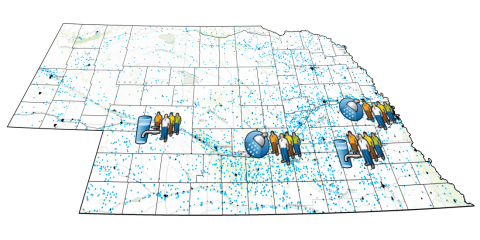 Data Inputs
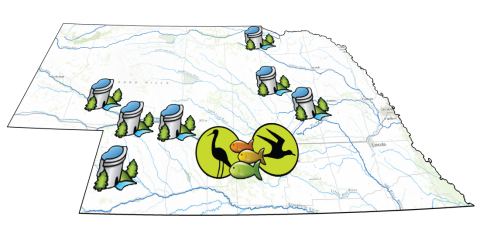 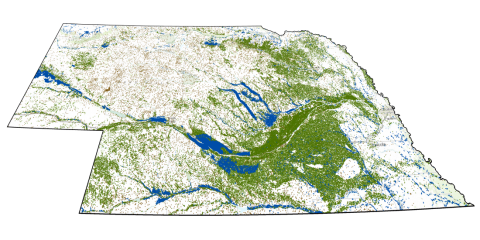 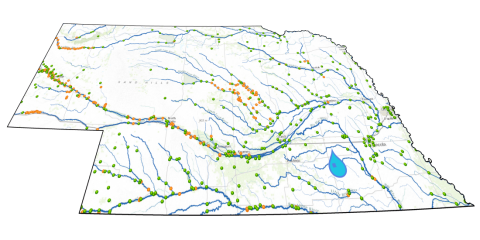 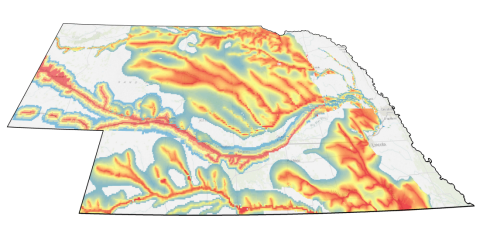 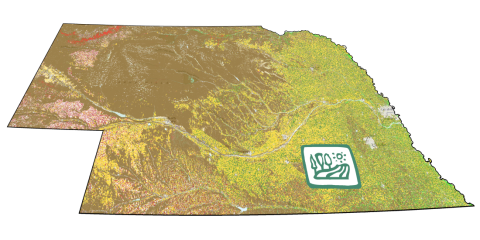 INSIGHT
Data Inputs
Spatial Extent
Sub-basin
Basin
Statewide
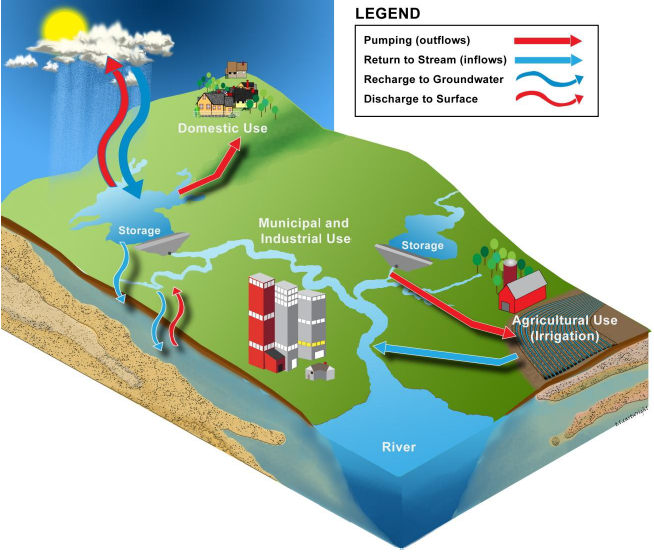 Output Data
Depletions/Hydrological Connection
Basin Water Supplies
Demands
Balance
Balance = Basin Water Supply – Total Demand
INSIGHT:
Need & development
INSIGHT – Integrated Network of Scientific Information & GeoHydrologic Tools
An annual snapshot of water conditions across the state

An educational tool for water managers and the public

A tool to help evaluate water management options
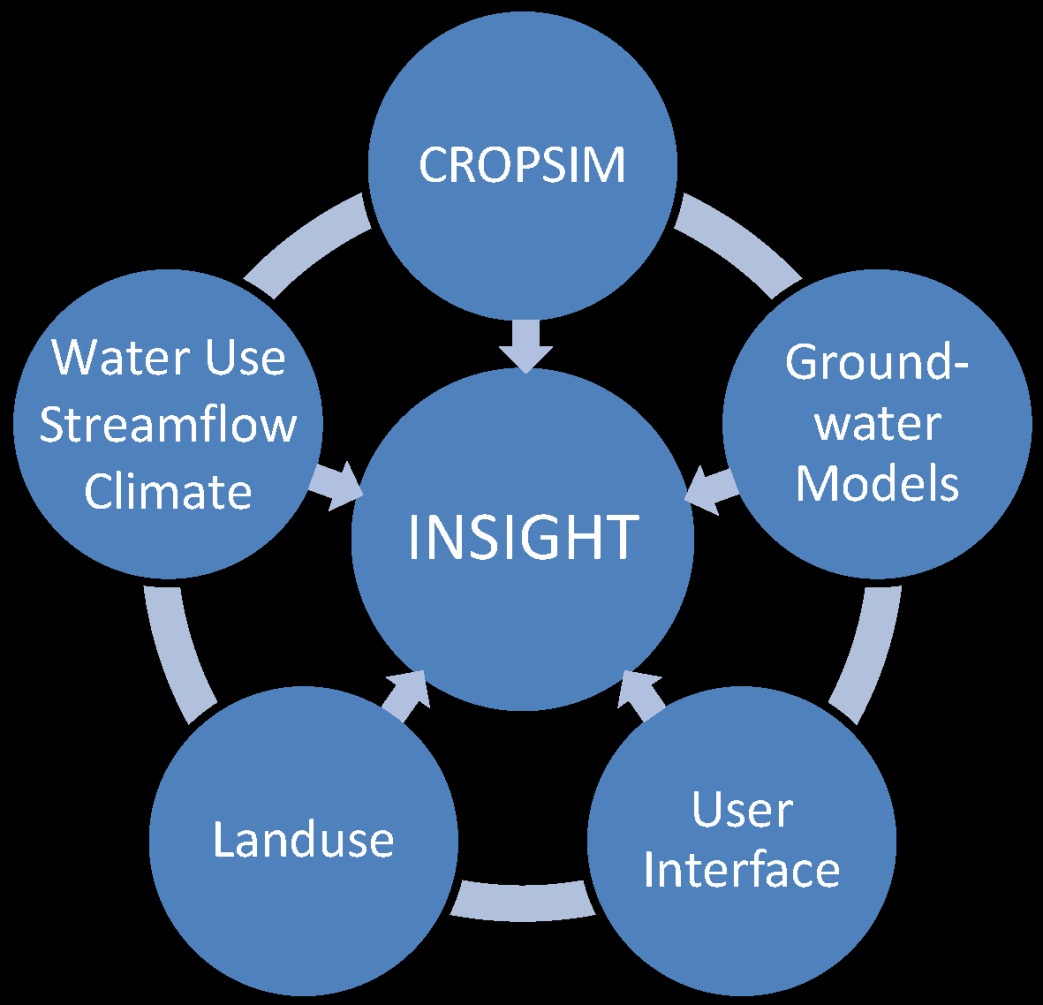 [Speaker Notes: What is INSIGHT?
The primary purpose is to integrate data sources used for the purposes of the Annual Evaluation and to display the data on an interactive, map-based, website. The INSIGHT website will be made available to the public. The initial roll-out will be based on the new methodology currently under review and will be available from the DNR website by the end of the calendar year.]
Hydrologic Connection
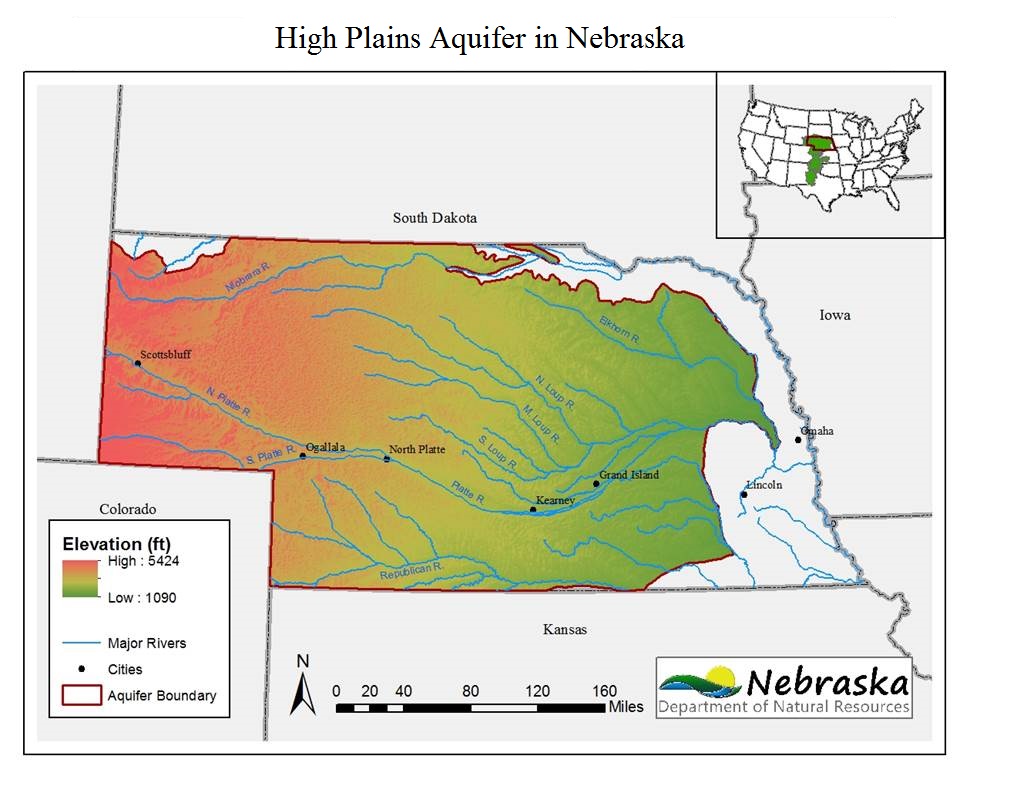 INSIGHT was developed throughConsolidation of Hydrologic Data
Water Supplies
Basin water supplies
Groundwater depletions
Surface water depletions
Streamflow
Water Uses/Demands
Meter data
Diversion records
Climate data
CROPSIM outputs
Water administration data
Land use data
And more…
INSIGHT
Online Demonstration
INSIGHT:
Implementation and Usein planning and monitoring
Benefits of INSIGHT
Offers an easily accessible compilation of data and information about water resources across the state
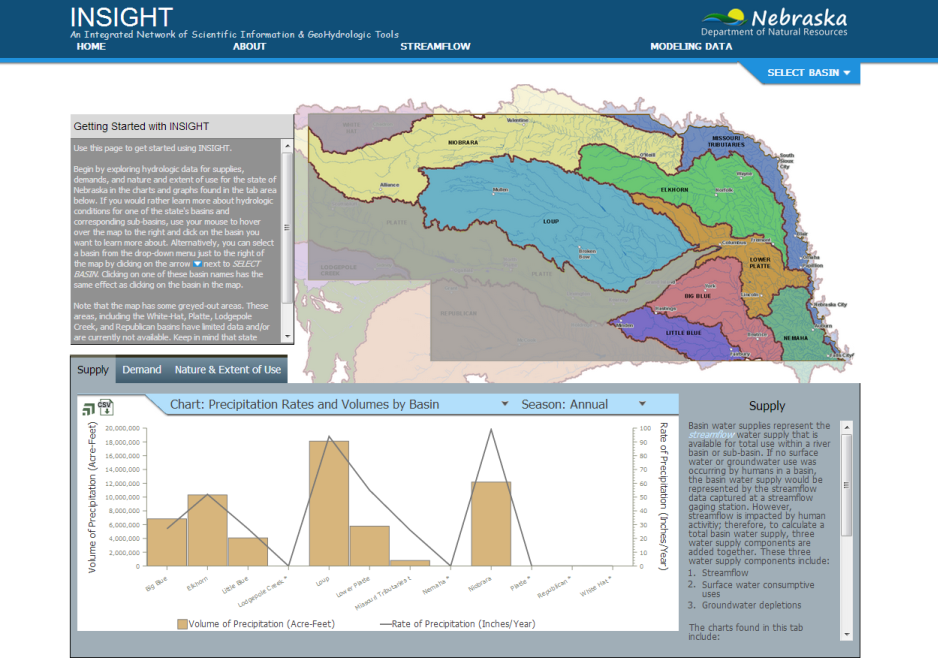 Benefits of INSIGHT
Allows users to weigh decisions based on the current and projected balance between supply and demand
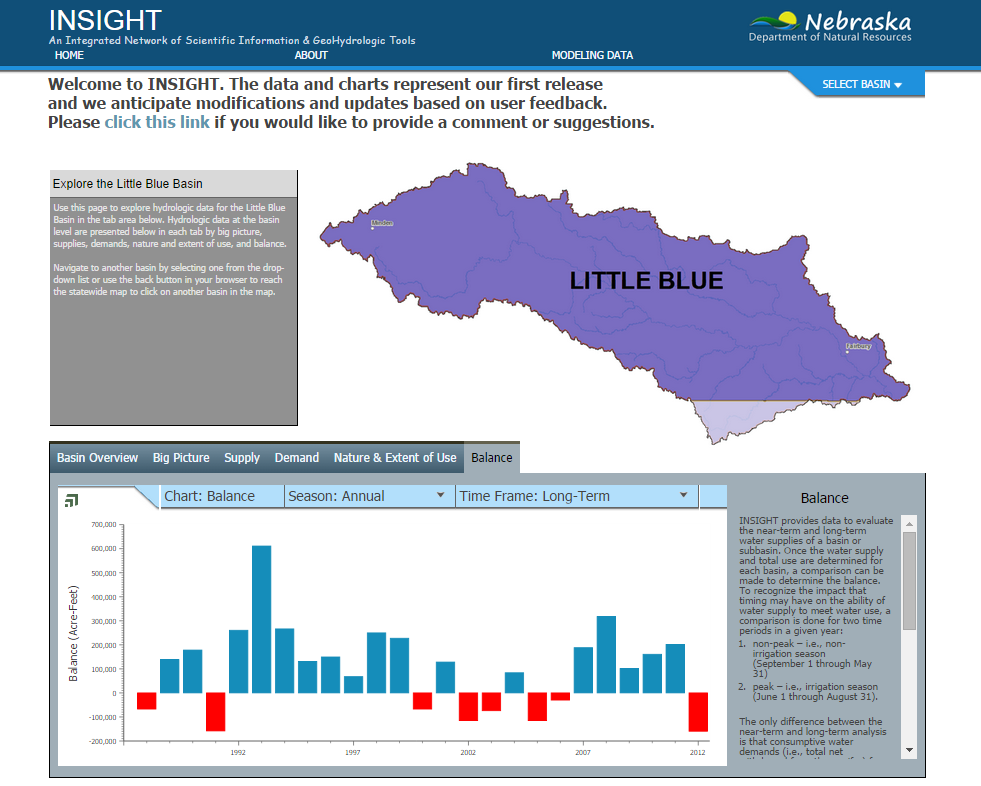 INSIGHT and Water Management
INSIGHT can help water managers:
Understand current and future demands
Evaluate the effectiveness of water management strategies
Assess critical areas of water shortage
Identify potential problems before they occur
Make proactive water management decisions
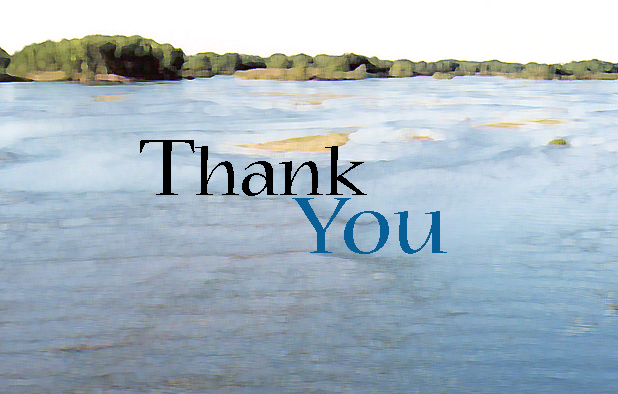 Tim Freed, M.S. 
Integrated Water Management Coordinator
Nebraska Department of Natural Resources
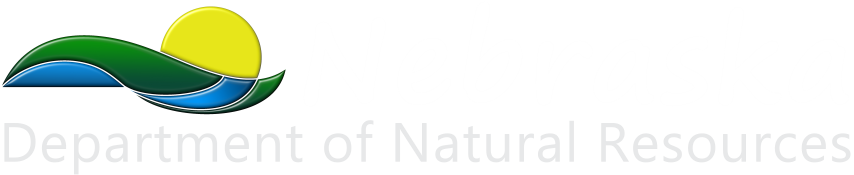 Backup slides in case internet down
INSIGHT:
What it entails
Statewide DataBasin-to-Basin Comparisons
Information available:
Supply
Demand
Nature & Extent of Use
Seasons available:
Annual
Peak
Non-Peak
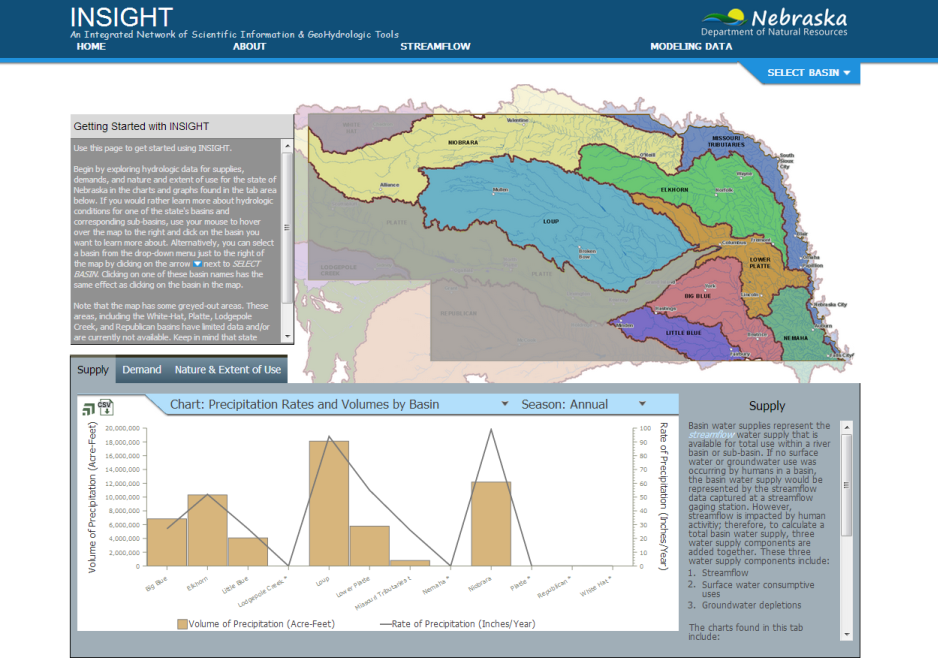 Basin & Subbasin DataA More Detailed Picture
Information available
Basin Overview
Big Picture
Supply
Demand
Nature & Extent of Use
Balance

Seasons available
Annual
Non-Peak
Peak
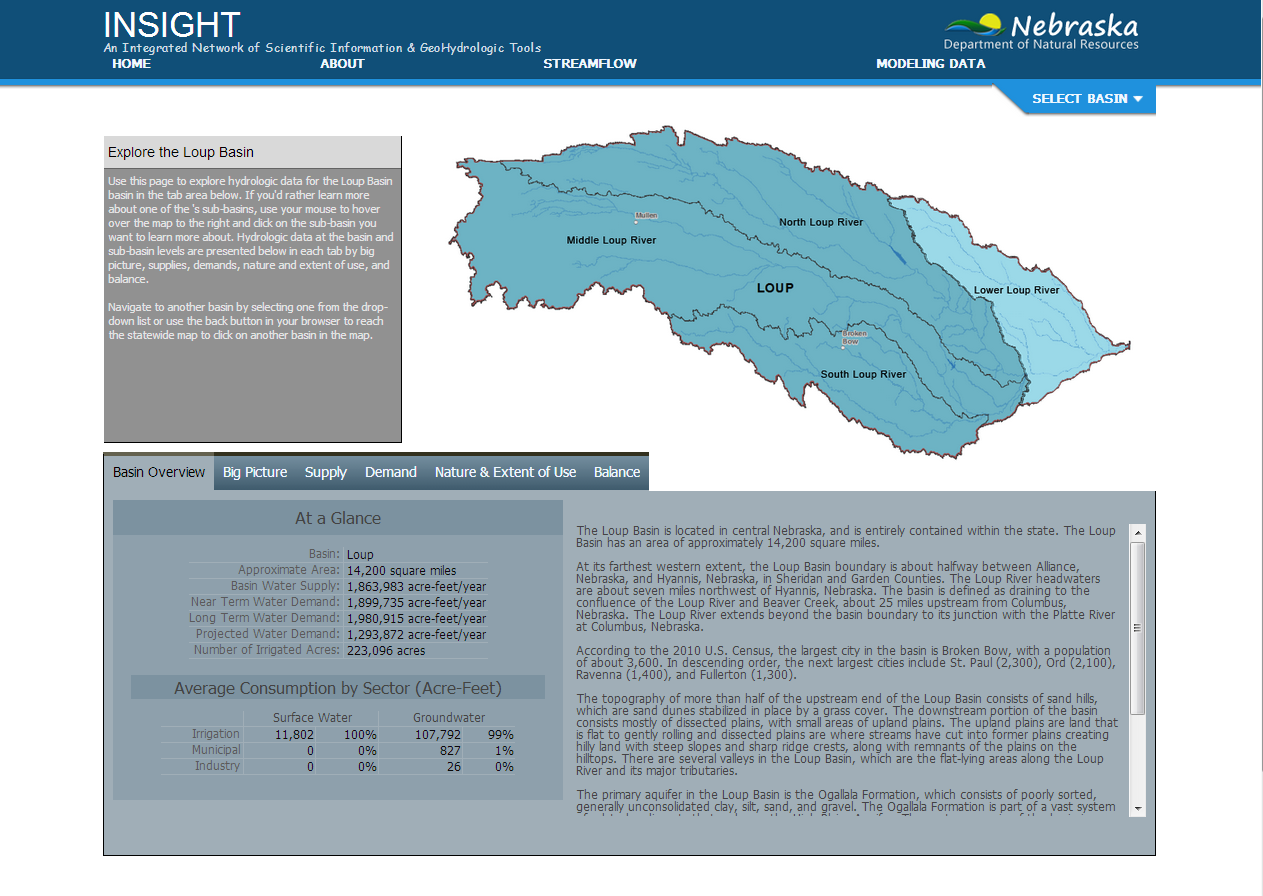 Basin/Subbasin Data: Big Picture
Precipitation Rates and Volumes by Basin
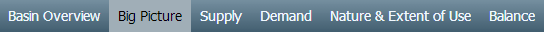 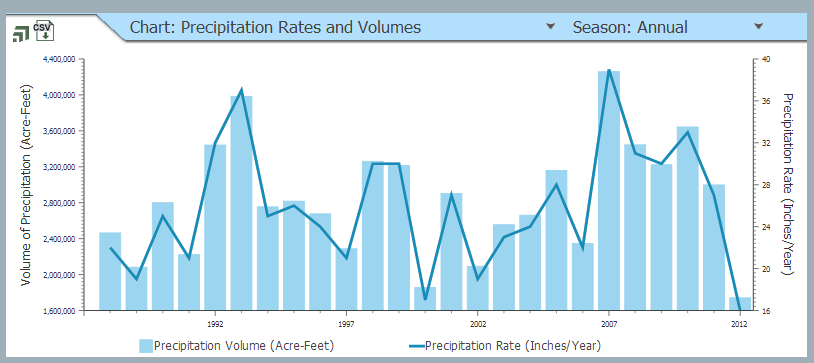 Basin/Subbasin Data: Big Picture
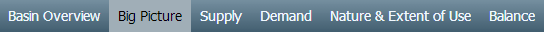 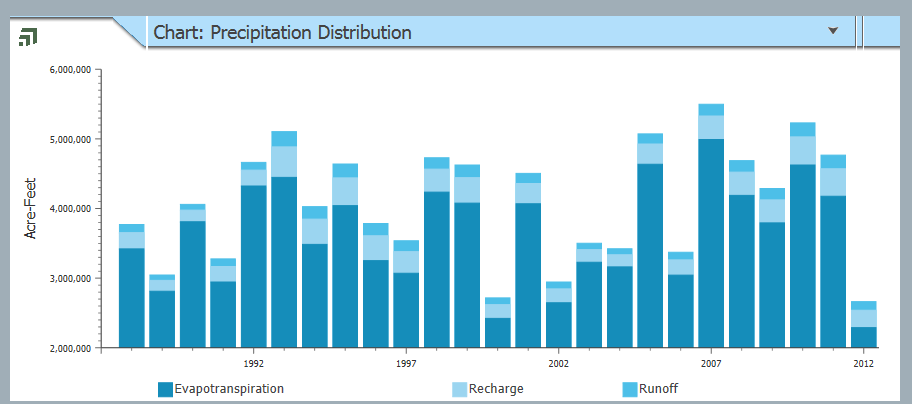 Precipitation Distribution
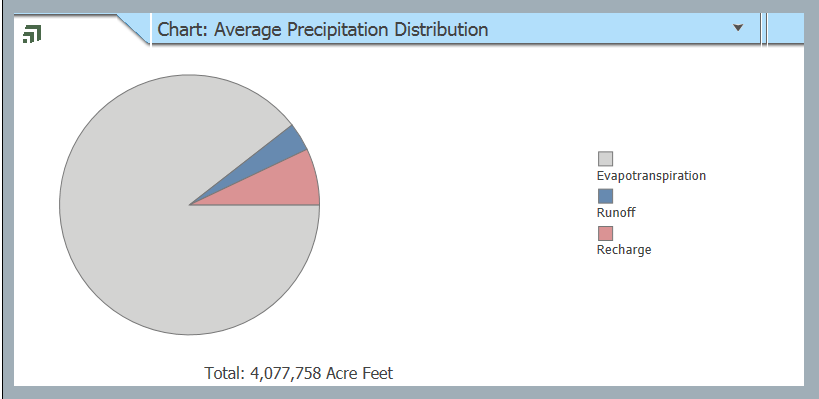 Average Precipitation Distribution
Basin/Subbasin Data: Supply
Basin Water Supply
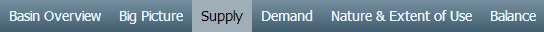 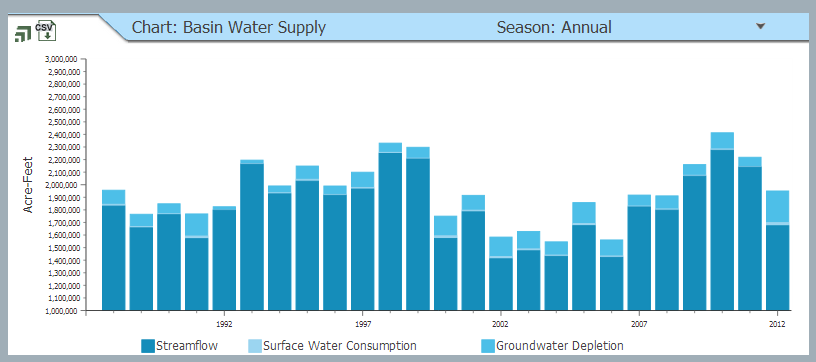 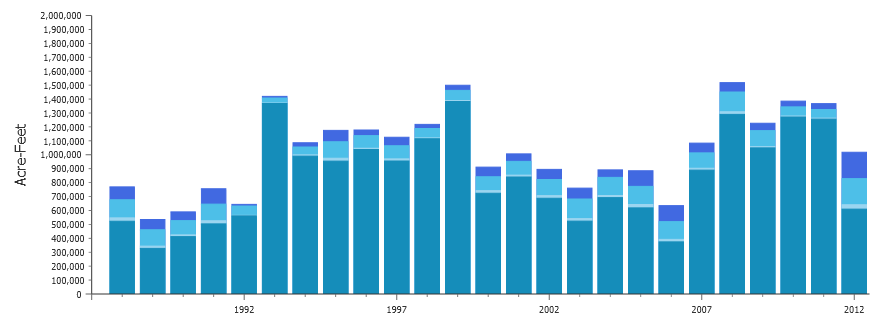 BWS = Streamflow + Surface Water Consumption + Groundwater Depletion + Required Inflow
Basin/Subbasin Data: Demand
Total Demand
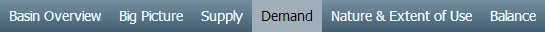 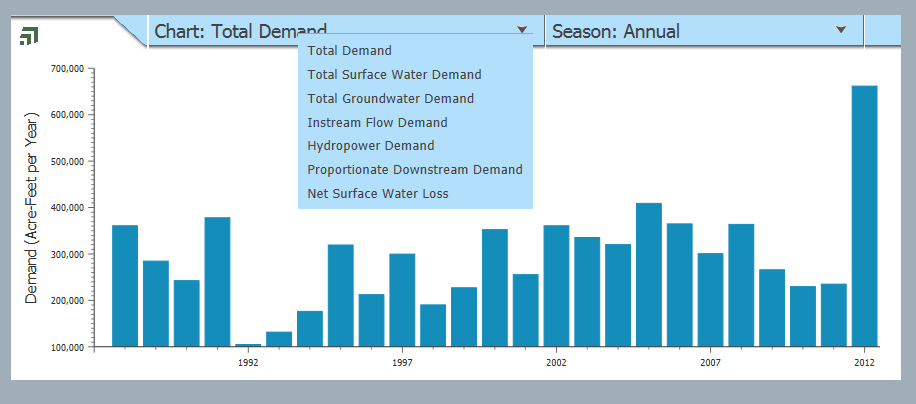 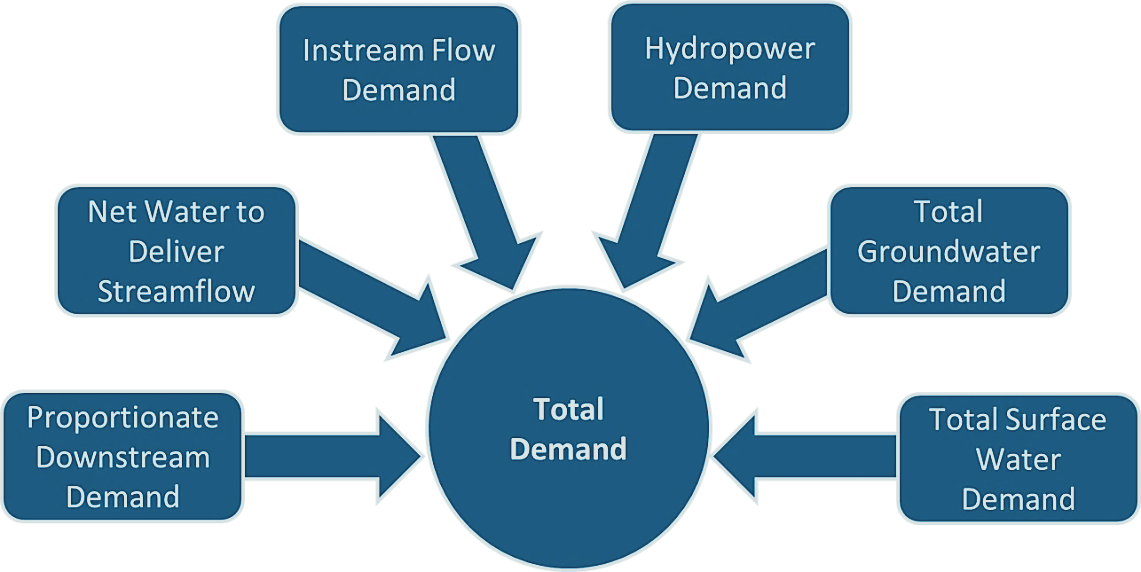 Includes six categories of water use
Basin/Subbasin Data:Nature & Extent of Use
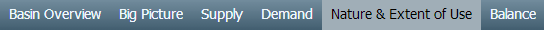 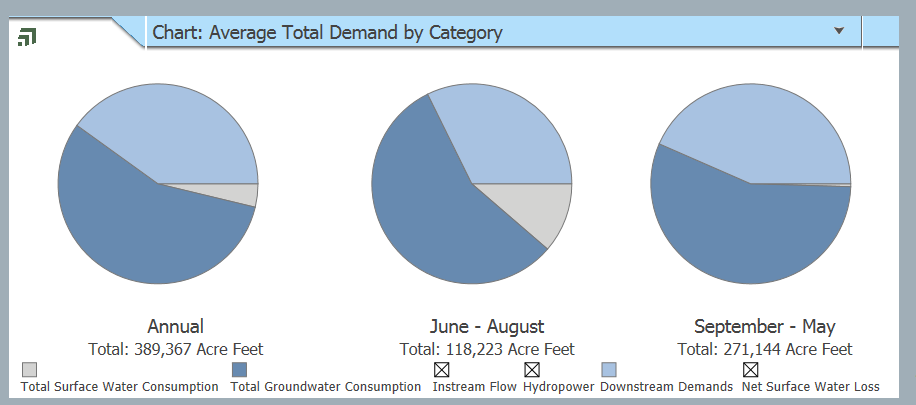 Average Long-Term Total Demand by Category
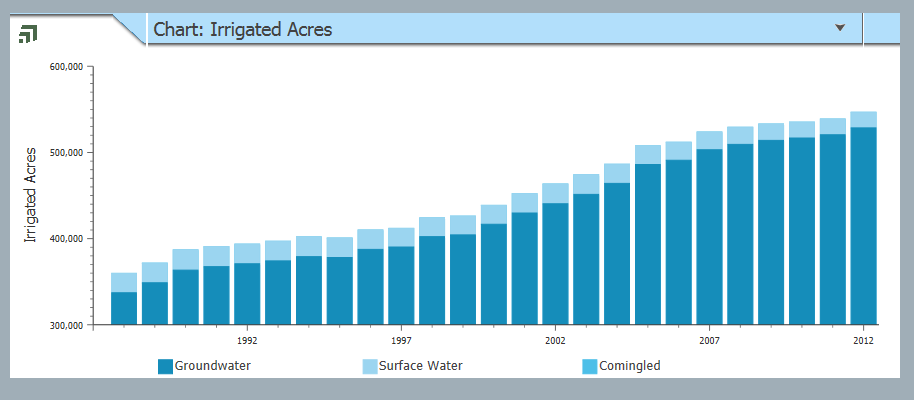 Irrigated Acres by Source
Basin/Subbasin Data:Balance of Water Supply and Demand
Balance of annual water supply and demand under three scenarios:
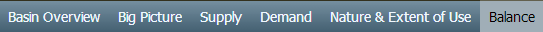 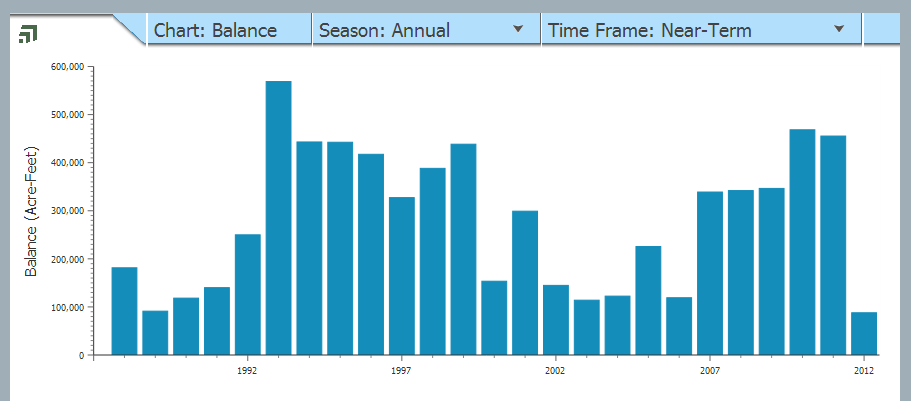 Near-Term
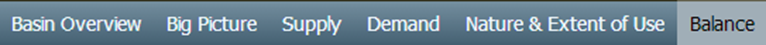 Long-Term
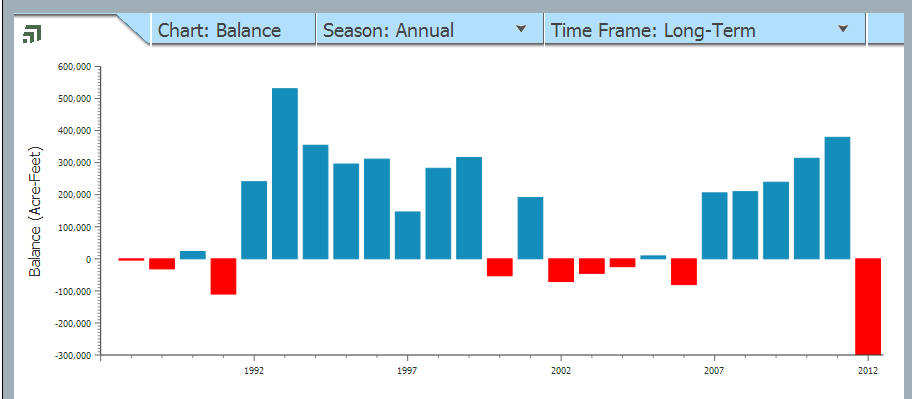 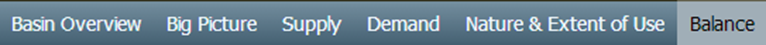 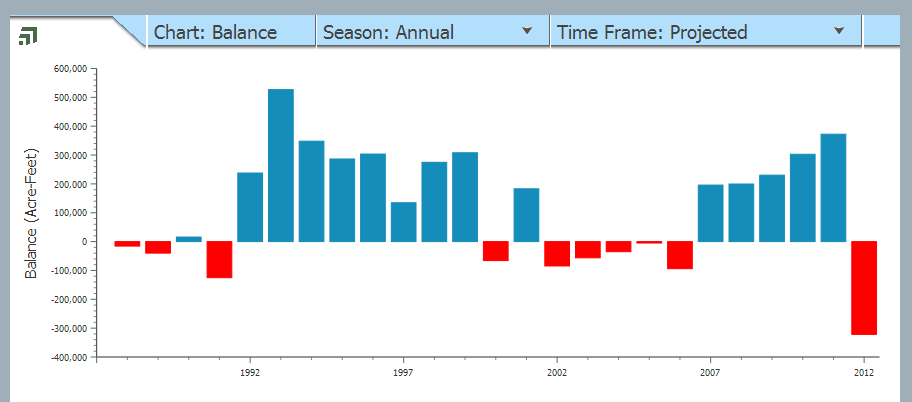 Projected
Long-Term
Balance = 
Basin Water Supply – 
Total Demand